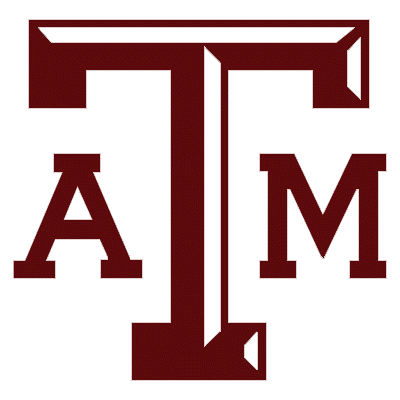 TEXAS A&M UNIVERSITY SYSTEM
Long-Term Disability Insurance Enrollment Event
July 1 through July 31, 2015

Electing Long-Term Disability insurance can help to protect you and your loved ones.
WHY IS DISABILITY INSURANCE IMPORTANT?
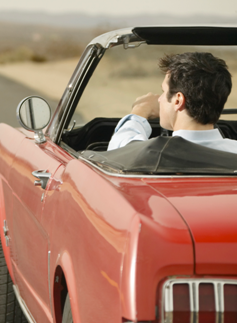 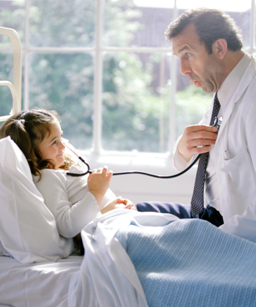 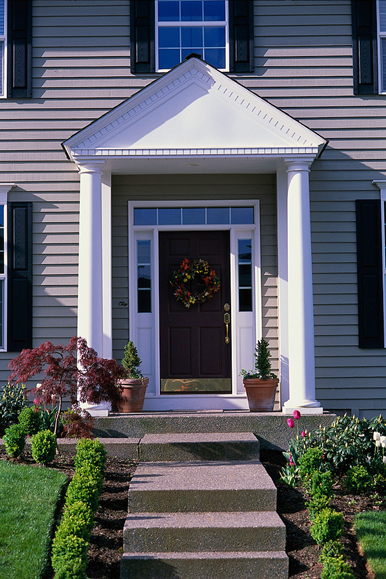 your vehicle,
and your health coverage.
It’s common for you to insure your home,
Why not help insure your paycheck?
Confidential, unpublished property of Cigna. Do not duplicate or distribute. Use and distribution limited solely to authorized personnel. © 2013 Cigna
2
DISABILITY INSURANCE
Disability Insurance helps protect your income when you can’t work because of a covered illness or injury.
Plus, with the convenience of payroll deduction, you don’t have to worry about writing a check every month.
This type of coverage may be less expensive if you purchase it through your employer than if you purchase an individual policy.
Confidential, unpublished property of Cigna. Do not duplicate or distribute. Use and distribution limited solely to authorized personnel. © 2013 Cigna
3
DID YOU KNOW?
Almost one-third of Americans entering the work force today (3 in 10) will become disabled before they retire. 2
Within the past hour, almost 3,000 Americans became disabled. That's 49 every minute.1
71% of American employees live from paycheck to paycheck, without enough savings to cushion the financial hit. 3
1. National Safety Council, Injury Facts 2008 Ed. 2. Social Security Administration, Fact Sheet Jan 31, 2007. 3. American Payroll Association, "Getting Paid in America" Survey, 2008
Confidential, unpublished property of Cigna. Do not duplicate or distribute. Use and distribution limited solely to authorized personnel. © 2013 Cigna
4
YOUR LONG-TERM DISABILITY PLAN
Texas A&M University System is offering you the opportunity to elect Long-Term Disability insurance through Cigna without answering any medical questions or exams.

This plan will cover 65% of your monthly earnings up to a maximum of $8,000 per month

Please be sure to read your enrollment brochure for additional details about the plan.
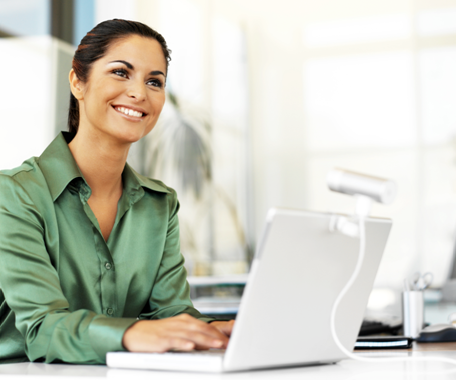 Confidential, unpublished property of Cigna. Do not duplicate or distribute. Use and distribution limited solely to authorized personnel. © 2013 Cigna
5
[Speaker Notes: Please see benefit summary for specific plan details]
WHAT KIND OF COVERAGE IS AVAILABLE FOR YOU?
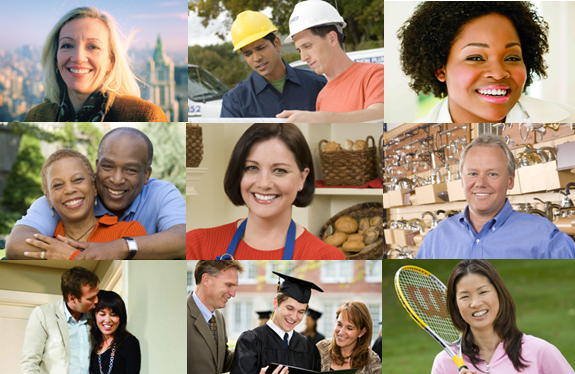 We know that every individual is different and you may have some questions about how much disability insurance is right for you. 
To help you figure it out, Cigna offers an online  disability calculator
at www.cigna.com/disabilitycalculator.
Confidential, unpublished property of Cigna. Do not duplicate or distribute. Use and distribution limited solely to authorized personnel. © 2013 Cigna
6
VALUE-ADDED PROGRAMS
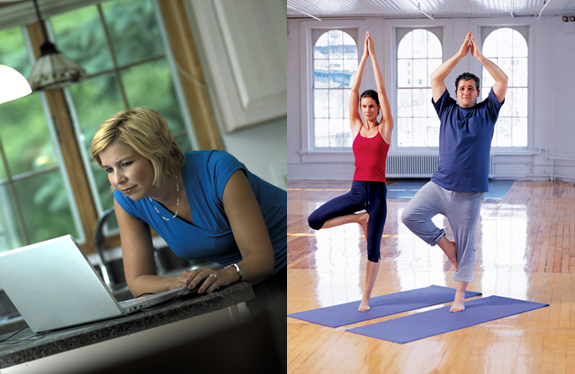 Confidential, unpublished property of Cigna. Do not duplicate or distribute. Use and distribution limited solely to authorized personnel. © 2013 Cigna
7
MY SECURE ADVANTAGETM (MSA)
90-day money coaching at no additional charge
Available to approved long-term disability claimants and their household members
What’s included
90-day money coaching program prepaid by Cigna
Experienced financial money coach to personally assist, advise and teach participants new money habits and guide them to financial prosperity
mymsaonline.com for a private, secure website to communicate with coaches and access MSA resources, tools and education 
50% discount on tax planning and preparation services
Discount on continued coaching – participants who wish to continue after 90-days, may do so at a self-paid discounted rate of $19.95/month (full price $39.95/month)
Included with all long-term disability plans
Confidential, unpublished property of Cigna. Do not duplicate or distribute. Use and distribution limited solely to authorized personnel. © 2014 Cigna.
8
[Speaker Notes: What is My Secure Advantage™ (MSA)? 
Money, work and the economy continue to be the most frequently cited causes of stress for Americans, as they have every year for the past five years.
Recognizing that financial issues are a significant concern for individuals whose incomes are affected by long-term disability, Cigna provides an opportunity for approved long-term disability claimants and members of their household to participate in a robust “money coaching” program. 

My Secure Advantage (MSA) is a 90-day "money coaching" program that includes:
A designated "Money Coach" (an experienced financial professional) to personally assist, advise, and teach participants new money habits and guide them through the entire process to financial prosperity; 
Access to a private secure web portal, MSA website resources and educational webinars; and 
A 50% discount on tax planning & preparation services.]
CIGNA Healthy Rewards®*
Helping people stay healthy
Available to all Cigna  disability customers
Weight management
Vision and hearing care
Tobacco cessation
Alternative medicine
Mind/body
Fitness
Vitamins, health and nutrition
www.CIGNA.com/rewards
password: savings
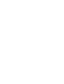 Up to 60% discounts on health and wellness services
*Some Healthy Rewards are not available in all states. A discount program is NOT insurance, and the member must pay the entire discounted charge.
Confidential, unpublished property of Cigna. Do not duplicate or distribute. Use and distribution limited solely to authorized personnel. © 2014 Cigna
9
[Speaker Notes: Employees will have access to a suite of services to help them take care of their over-all health and well-being.

Weight Management including Jenny Craig, Healthyroads Weight Management Program
Vision and Hearing Care including exams, eyewear and contacts, Lasik vision correction, hearing exams and aids
Tobacco Cessation including Healthyroads Tobacco Cessation Program
Alternative Medicine including acupuncture, chiropractic care and massage therapy
Mind/Body including Healthyroads Mind/Body Program
Fitness including Just Walk 10,000 Steps-a-DayTM
Vitamins, Health and Nutrition products such as Drugstore.comTM, ChooseHealthyTM, Registered Dietitian Network

Full details and instructions on how to take advantage of the Healthy Rewards program are provided online. The Healthy Rewards program is a great complement to our life insurance program by enabling employees to focus on their health with discounted products and services that may not be covered by insurance, but can still be important components to maintaining physical, mental and emotional health.]
CIGNA Will Preparation
Planning for the future
Available to all Cigna  disability customers
Simple, self-service online tools
Last will and testament
Living will
Health care power of attorney
Financial power of attorney
Estate planning information
Medical authorization for minors
Online life and disability planning kits
Resources to help with funeral planning
www.CignaWillCenter.com
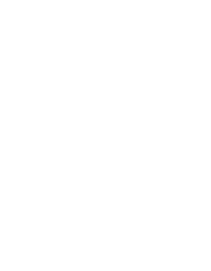 65% of Americans do not have a will 1
1. www.forbes.com – Americans Lack Basic Estate Plans, March 1, 2010
Confidential, unpublished property of Cigna. Do not duplicate or distribute. Use and distribution limited solely to authorized personnel. © 2014 Cigna
10
[Speaker Notes: At CIGNA, we know there's more to life, which is why we provide employees and their covered spouses with access to a robust website that helps them build state-specific customized wills and other legal documents at no cost.

CIGNA’s Will Center is secure, easy to use and available to employees seven days a week, 365 days a year. Phone representatives are also available to assist employees with the online tools via a toll-free number.

Employee registrations are maintained for two years, which allows them to easily make revisions to their legal documents as their personal situation changes.]
CIGNA Identity Theft programHelping to protect employees from the fastest growing crime in America
Available to all Cigna disability customers
Education on how to identify and avoid identity theft
Extensive resolution services:
Theft resolution kit
Proactive notification to creditors to cancel accounts/credit cards
Give ID theft affidavit to employees for use with credit bureaus and creditors
Alerts to credit reporting agencies
Access to free credit report
Ongoing, one-on-one assistance through to resolution
1.888.226.4567 (Please identity yourself as a Cigna member)
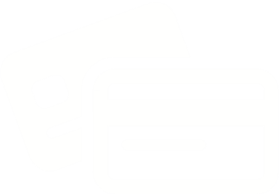 Helps avoid ID theft and manage it if it happens
Confidential, unpublished property of Cigna. Do not duplicate or distribute. Use and distribution limited solely to authorized personnel. © 2014 Cigna
11
[Speaker Notes: Identity theft is America’s fasted growing crime, victimizing almost 8.9 million consumers each year.  
Employees and businesses spend 300 million work hours each year resolving fraud issues.
CIGNA's Identity Theft Program can help.  Provides valuable help when needed the most and offers services for every situation
Review credit information to determine if an ID theft has occurred
Provide ID theft resolution kit to employees
Give ID theft affidavit to employees for use with credit bureaus and creditors
Provide help to report ID theft to credit-reporting agencies and place fraud alert on credit reports
Provide assistance to cancel lost or stolen credit cards
Offer assistance to replace credit and charge card, lost or stolen documents
Give access to free credit reports
Provide education on how to identify and avoid ID theft
Give $1,000 cash advance to cover financial shortages if needed
Help with emergency travel arrangements and translation services]
NEXT STEPS…
Enroll between July 1st and July 31st, 2015

Please enroll through iBenefits at sso.tamus.edu
Read all plan information carefully.

Make sure to enroll online before the end of your enrollment period.

Rest easier knowing that you are helping to protect the financial future of you and your loved ones.
Confidential, unpublished property of Cigna. Do not duplicate or distribute. Use and distribution limited solely to authorized personnel. © 2013 Cigna
12
Some Healthy Rewards programs are not available in all states. If your CIGNA plan includes coverage for any of these services, this program is in addition to, not instead of, your plan benefits. A discount program is NOT insurance, and the member must pay the entire discounted charge. Services outlined above may not be available in all states.“CIGNA,” “CIGNA Group Insurance” and the “Tree of Life” logo are registered service marks of CIGNA Intellectual Property, Inc., licensed for use by CIGNA Corporation and its operating subsidiaries. All products and services are provided exclusively by such operating subsidiaries and not by CIGNA Corporation. Such operating subsidiaries include Life Insurance Company of North America, CIGNA Life Insurance Company of New York, and Connecticut General Life Insurance Company.

"Cigna" is a registered service mark and the "Tree of Life" logo and “GO YOU” are service marks of Cigna Intellectual Property, Inc., licensed for use by Cigna Corporation and its operating subsidiaries. All products and services are provided by such operating subsidiaries and not by Cigna Corporation. Such operating subsidiaries include Connecticut General Life Insurance Company, Cigna Health and Life Insurance Company, and HMO or service company subsidiaries of Cigna Health Corporation and Cigna Dental Health, Inc. All models are used for illustrative purposes only. 

© 2014 Cigna. Some content provided under license.